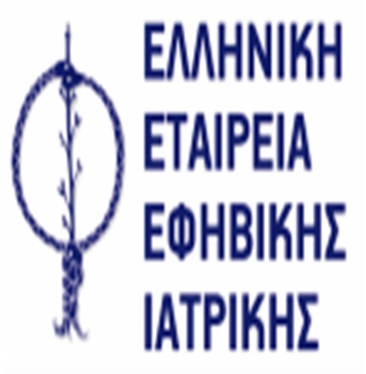 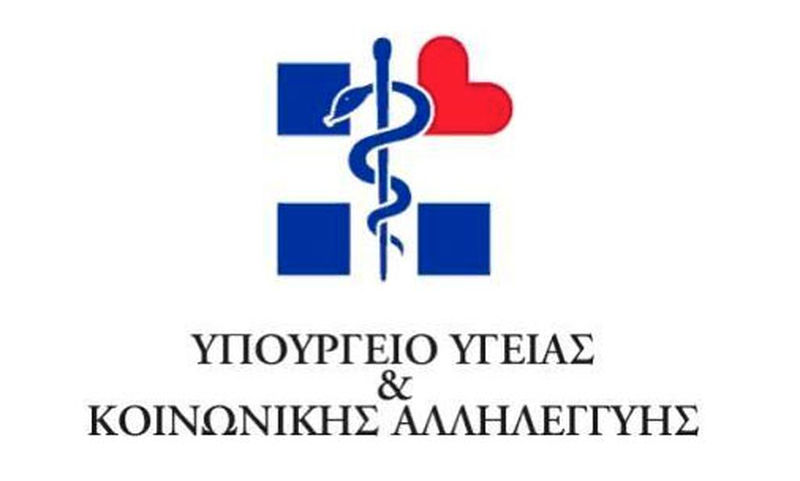 ΑΓΩΓΗ ΥΓΕΙΑΣ 
ΥΠΟΥΡΓΕΙΟ ΥΓΕΙΑΣ 2019
Ο εκφοβισμός στο φυσικό και διαδικτυακό χώρο
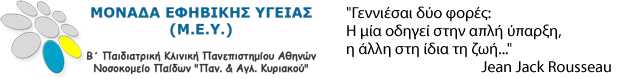 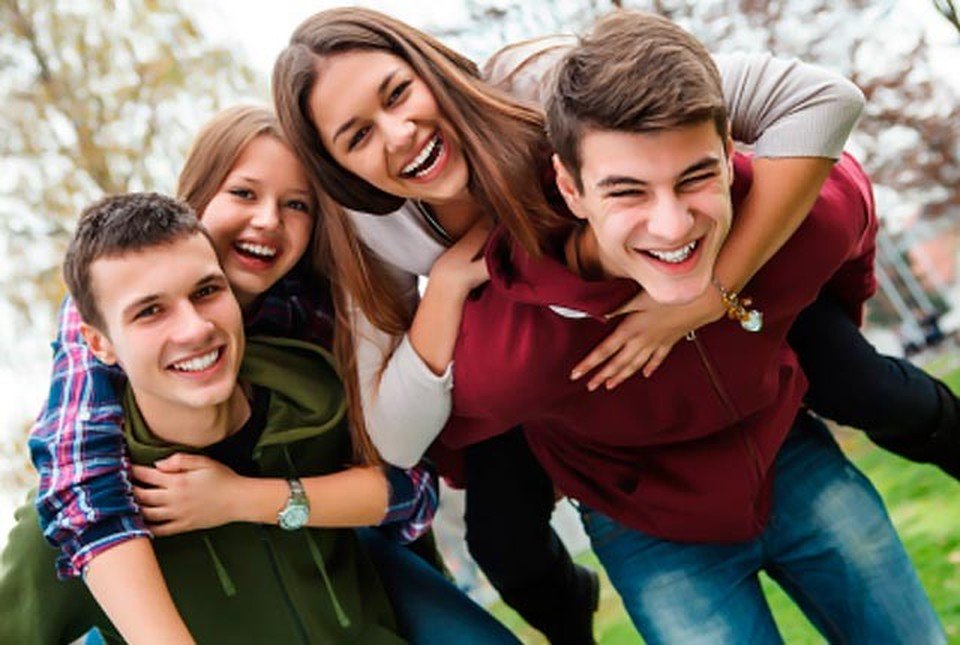 «Γεννιέσαι δύο φορές: Η μια οδηγεί στην απλή ύπαρξη, η άλλη στην ίδια τη ζωή…»
Jean Jacques Rousseau
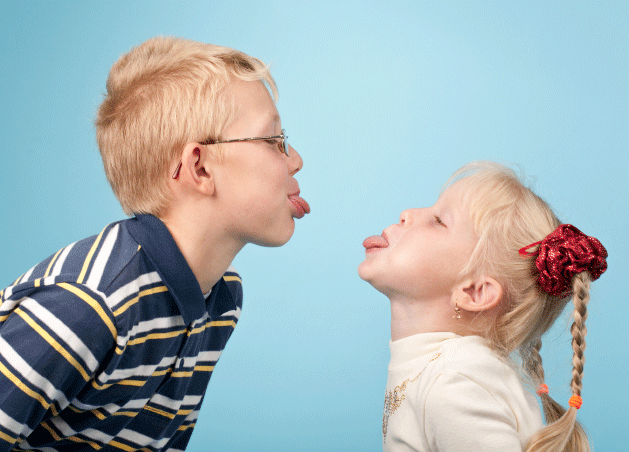 Πείραγμα
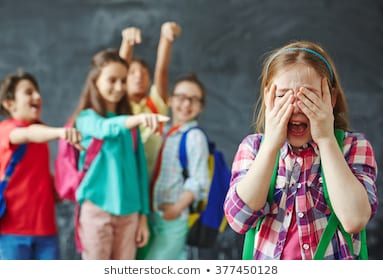 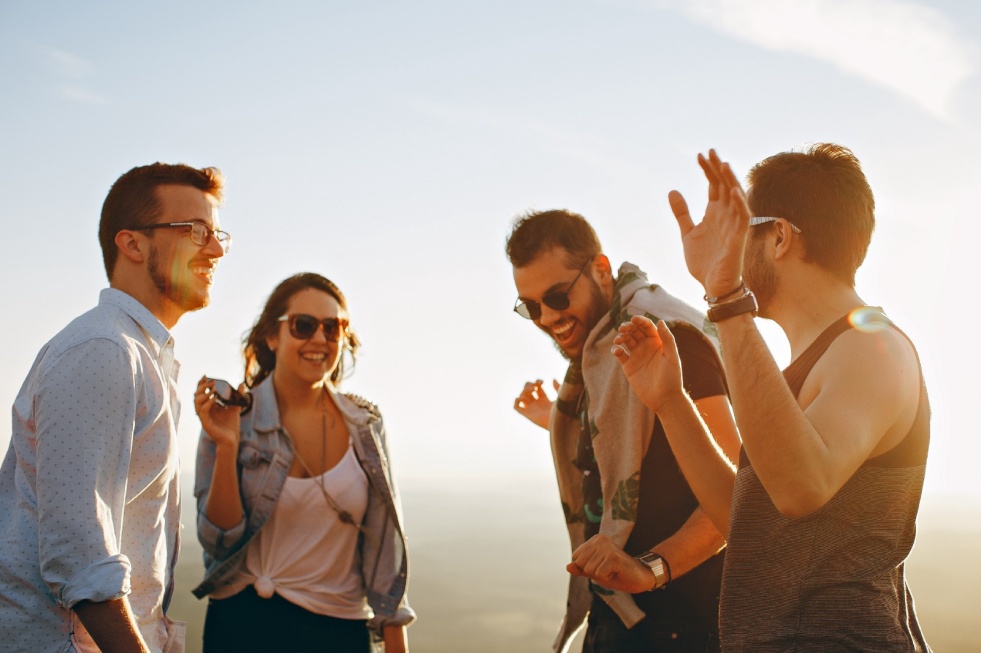 Σύγκρουση
Εκφοβισμός
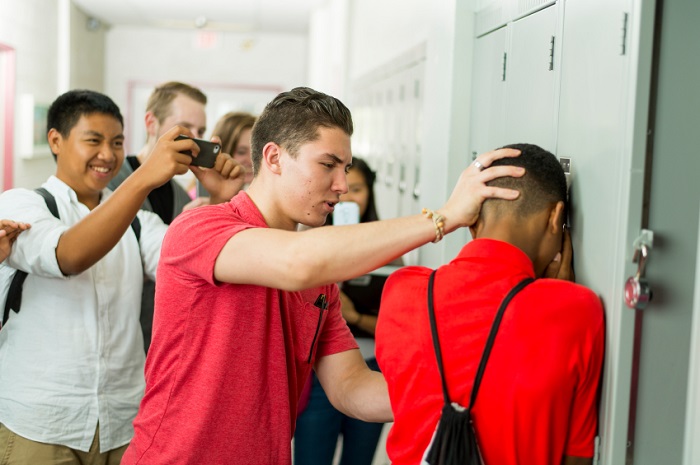 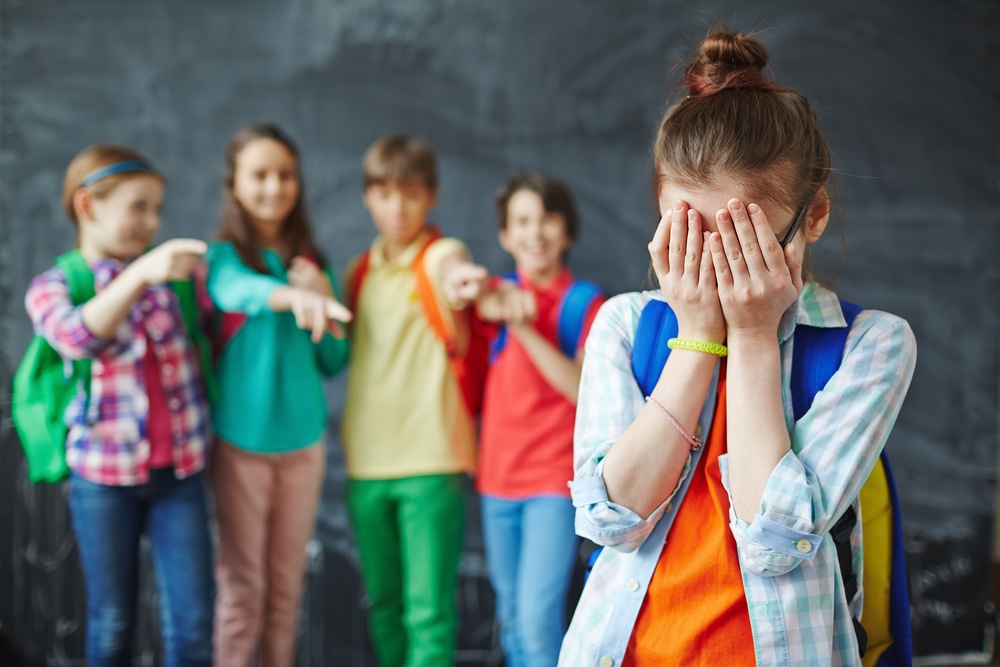 Αντιπαράθεση
Ενδέχεται να υπάρχουν άτομα στο περιβάλλον σου που σε στεναχωρούν ή σε «δυσκολεύουν»
Να φέρονται βίαια (σπρώχνουν, χτυπούν, κλωτσούν κ.λπ.)
Να σε ενοχλούν λεκτικά (κοροϊδίες, προσβολές)
Να σε αποκλείουν από δραστηριότητες ή παρέες
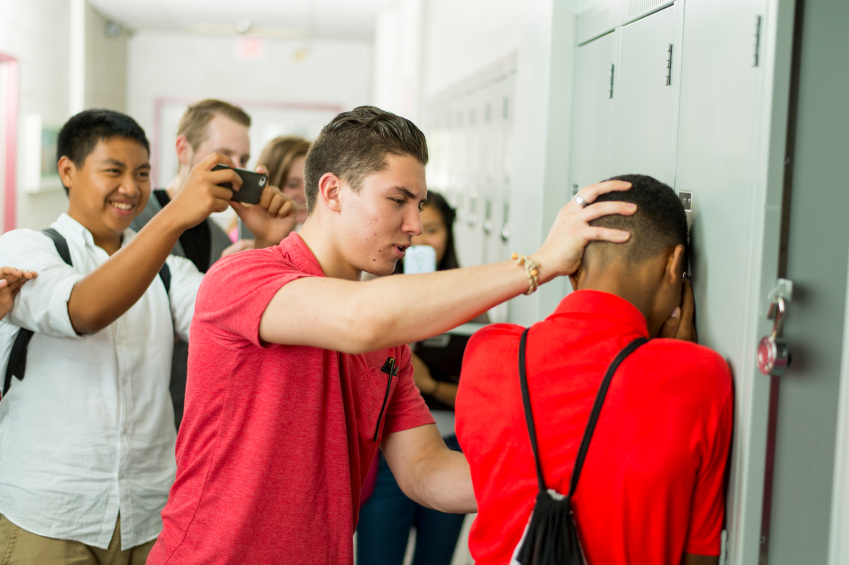 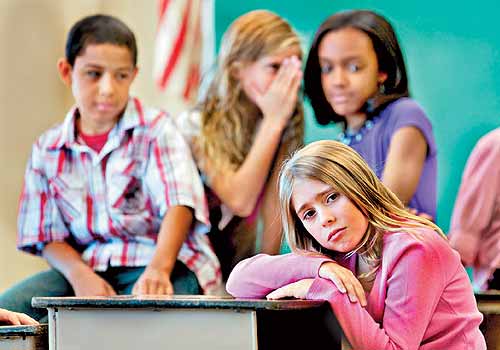 Σε παρενοχλούν διαδικτυακά δημοσιεύοντας προσωπικά σου δεδομένα




Σε εκβιάζουν
Σε ωθούν να κάνεις πράγματα που δεν επιθυμείς
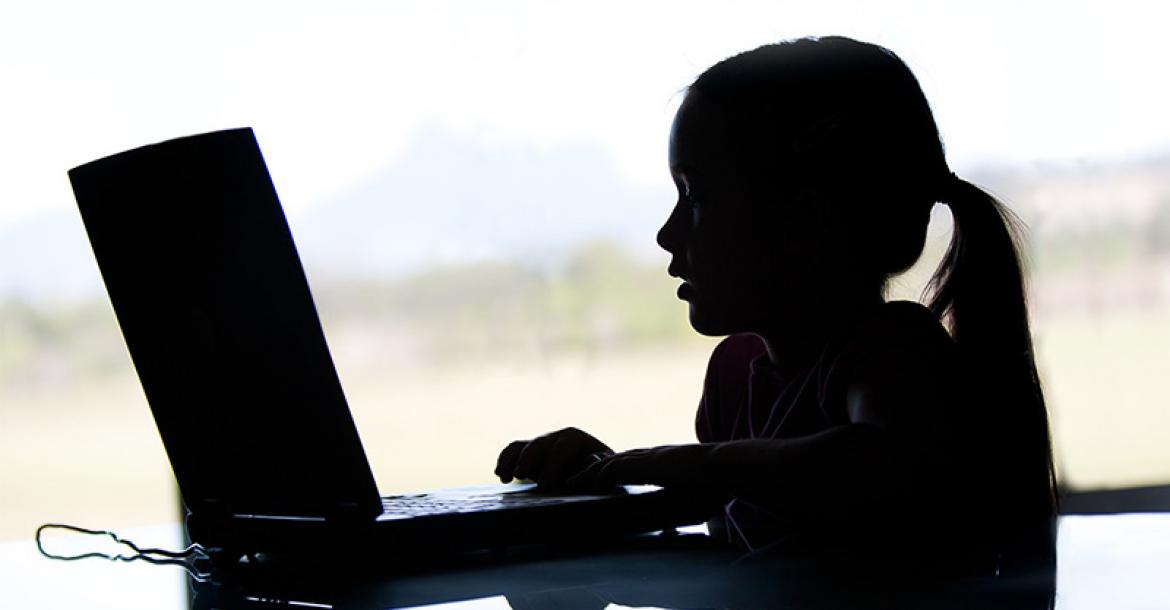 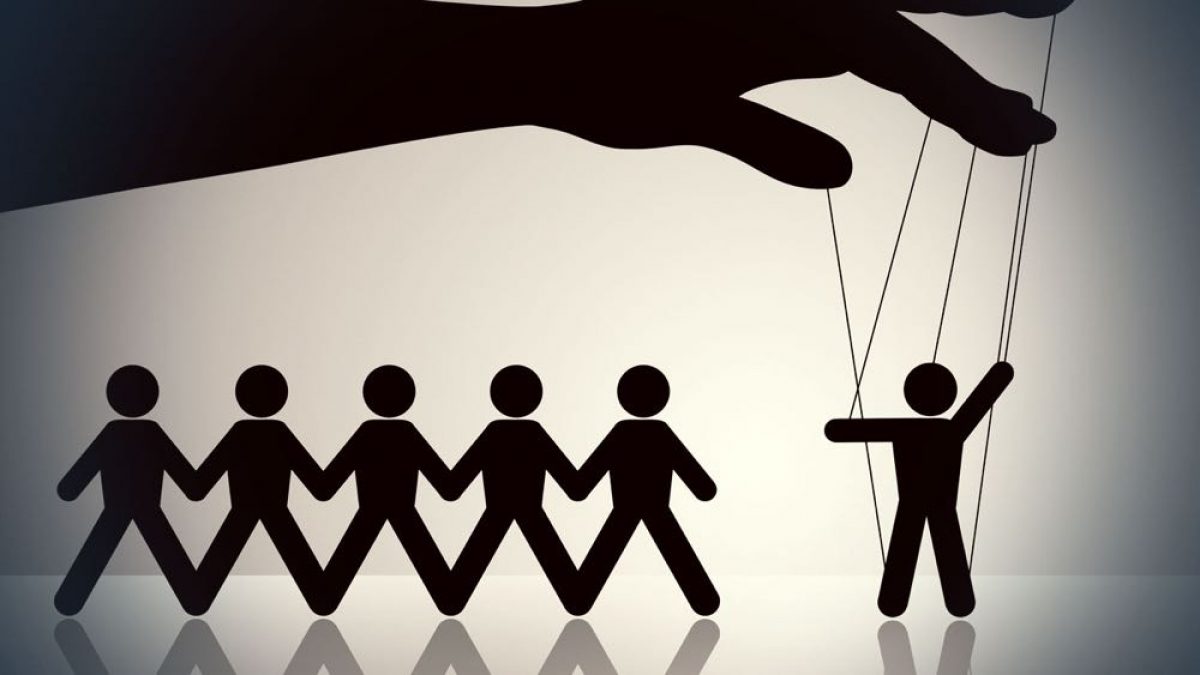 Τα προαναφερόμενα αφορούν συμπεριφορές μπορεί να σε βλάψουν και αναφέρονται με τους όρους 

Εκφοβισμός (bullying)                             
Θυματοποίηση (victimization)
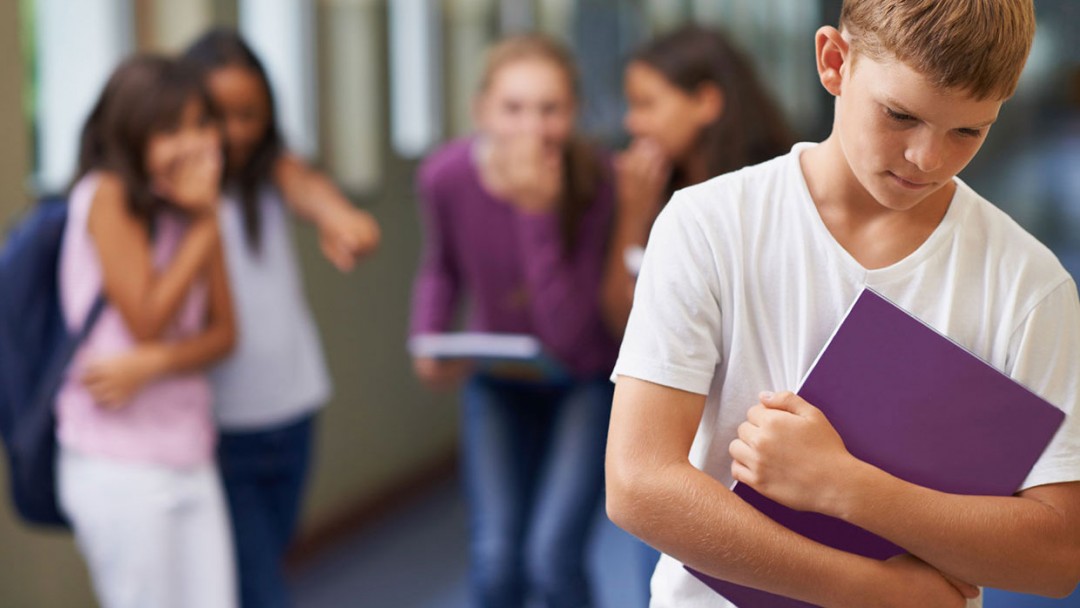 ΕΚΦΟΒΙΣΜΟΣ
εσκεμμένη                        παρατηρητές
                
                                    
                                            επαναλαμβανόμενη 

                  κατάχρηση εξουσίας 

ανισότητα
θύμα
θύτης
ΕΚΦΟΒΙΣΜΟΣ
εσκεμμένη
Η συμπεριφορά που είναι                            και

Κατάχρηση εξουσίας και εμπεριέχει 
                                                αντικειμενική (π.χ. σωματική) ή αντιληπτή (π.χ. προσωπικότητας). 
                                            ένα άλλο άτομο με λιγότερη δύναμη ή χαμηλότερη θέση.
επαναλαμβανόμενη
ανισότητα στη δύναμη
Πληγώνει ή ταπεινώνει
Olweus, 2009
Τι ΔΕΝ είναι ΕΚΦΟΒΙΣΜΟΣ;
Όταν τα εμπλεκόμενα μέρη είναι ίσης δύναμης
Πείραγμα, 
όπου οι μαθητές κάνουν αστεία μεταξύ τους για να διασκεδάσουν
Όταν παρατηρείται όμοια συναισθηματική αντίδραση
Olweus, 2009
Πώς εκφράζεται ο εκφοβισμός;
Πώς εκφράζεται ο εκφοβισμός;
Πώς εκφράζεται ο εκφοβισμός;
Πώς εκφράζεται ο εκφοβισμός;
Διαδικτυακός Εκφοβισμός
Έφτιαξαν ένα ψεύτικο προφίλ για εμένα με εξευτελιστικές πληροφορίες

Δημοσίευσαν προσωπικό υλικό (π.χ. φωτογρ.) στο διαδίκτυο χωρίς την άδειά μου

Με άφησαν «έξω»-με απέκλεισαν από διαδικτυακή δραστηριότητα


 EU Kids Online Survey 2009
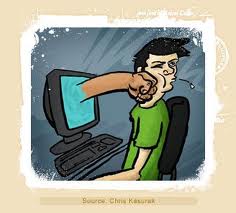 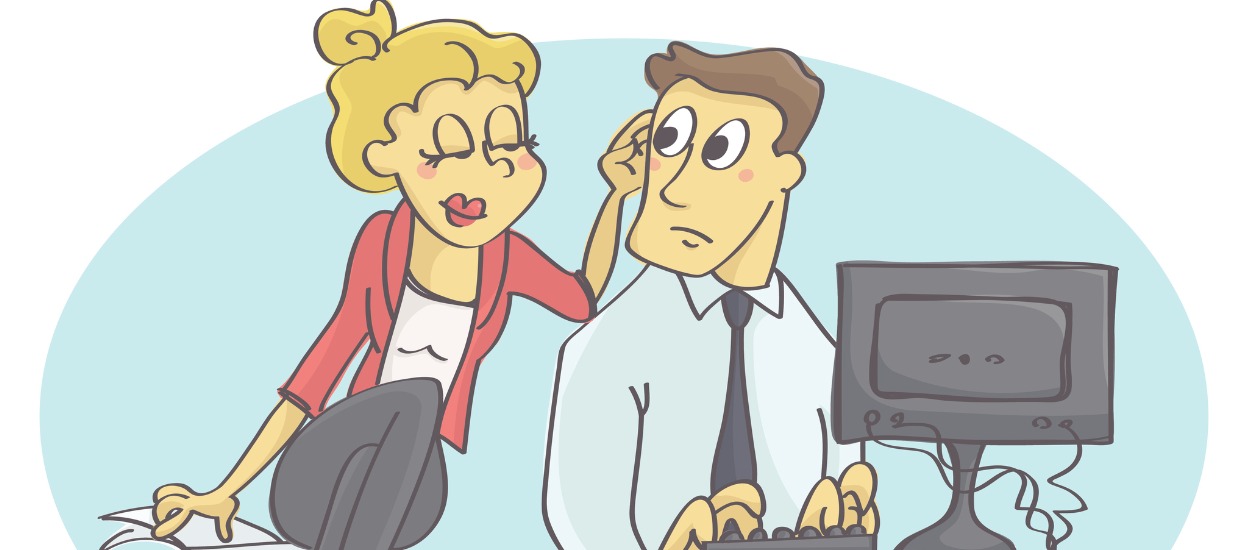 Σεξουαλικός εκφοβισμός (Sexual bullying): 
   Ο δράστης προξενεί αίσθημα αμηχανίας και ντροπής στο θύμα με αισχρά σκίτσα, ανήθικες χειρονομίες, αγενή «αστεία» και σχόλια σεξουαλικού περιεχομένου εις βάρος του θύματος και ερωτήσεις παρόμοιας θεματικής.
Ρατσιστικός εκφοβισμός 
(Racial bullying): 


Πρόκειται για μια ειδική περίπτωση εκφοβισμού, που εκφράζεται σωματικά, κοινωνικά ή ψυχολογικά, και αποσκοπεί να στιγματίσει τη διαφορετικότητα του στόχου ως προς τη φυλή.
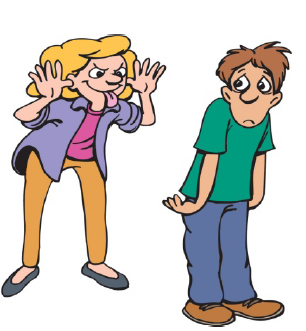 ΣΥΝΕΠΕΙΕΣ
Σωματικεσ
ΠΝΕΥΜΑΤΙΚΕΣ-ΓΝΩΣΤΙΚΕΣ
ΨΥΧΟΛΟΓΙΚΕΣ-ΚΟΙΝΩΝΙΚΕΣ
ΘΥΤΕΣ (ΒULLIES)
• Έντονη-εξωστρεφής προσωπικότητα 
• Μη ανοχή στη διαφορετικότητα 
• Έλλειψη ενσυναίσθησης 
• Εναλλάσσονται σε ρόλους θύτη-θύματος 
• Δικαιολογούν τις πράξεις τους ως πρόκληση του θύματος 
• Υψηλή αυτοπεποίθηση
ΘΥΜΑΤΑ (VICTIMS)
• Ανασφαλή
• Αγχώδη
• Χαμηλή αυτοεκτίμηση 
• Αντιδραστικά
• Αυθόρμητα
• Μπορεί να ανήκουν σε μειοψηφική ομάδα (εθνότητα, θρήσκευμα κτλ.)
ΠΑΡΑΤΗΡΗΤΕΣ (BY-STANDERS)
Τι EIναι καΛΟ να κΑνουν: 

• Απορρίπτουν τη βία και παρεμβαίνουν για να τη σταματήσουν, αν είναι ασφαλές 

• Υποστηρίζουν το θύμα 

• Αναφέρουν το περιστατικό στον εκπαιδευτικό και ενθαρρύνουν το θύμα να κάνει το ίδιο
Διαδικτυακός Εκφοβισμός  Cyberbullying
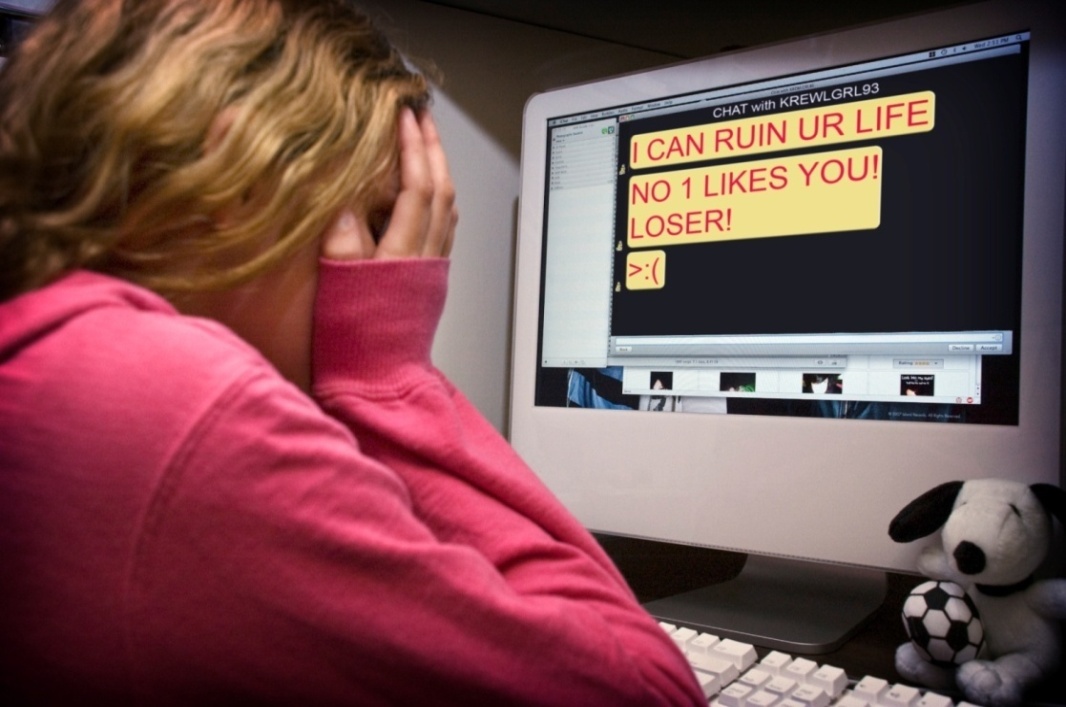 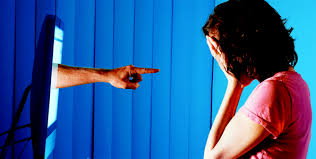 Διαδικτυακός εκφοβισμός - Cyberbullying
Σου στέλνουν ενοχλητικά ή προσβλητικά ή απειλητικά μηνύματα (στο mail, instagram,  facebook, κινητό) 

Στέλνουν σε άλλους υποτιμητικά μηνύματα που αφορούν εμένα

Μου στέλνουν αισχρό υλικό                                           κατά τις συνομιλίες

 EU Kids Online Survey 2009
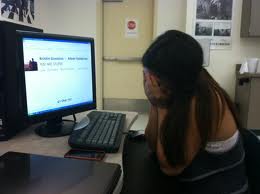 Περιπτώσεις εφήβων
Έφηβη 15 ετών, προσήλθε στη ΜΕΥ, λόγω προσωπικών φωτογραφιών που είχαν στη διάθεσή τους συνομήλικοι και τις ανάρτησαν στο διαδίκτυο
Περιπτώσεις εφήβων
Έφηβος 16 ετών, επισκέφθηκε ιστοσελίδες με ακατάλληλο περιεχόμενο
Οι έφηβοι αποκαλύπτουν…
Έφτιαξαν ένα ψεύτικο προφίλ για εμένα με εξευτελιστικές πληροφορίες

Δημοσίευσαν προσωπικό υλικό (π.χ. φωτογρ.) στο διαδίκτυο χωρίς την άδειά μου

Με άφησαν «έξω»-με απέκλεισαν από                               από διαδικτυακή δραστηριότητα


 EU Kids Online Survey 2009
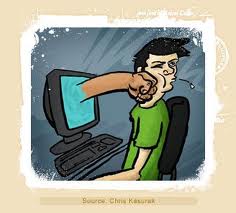 Διαδικτυακός Εκφοβισμός - Cyberbullying
Δεν κάνουμε πλάκα στο διαδίκτυο! 
	Το «URL» μας ακολουθεί παντού και μπορούν να μας βρουν

Δεν μπαίνουμε στη διαδικασία να απαντάμε σε αγνώστους

Δεν έχει κανένας δικαίωμα να μας κάνει πλάκα και να μας στενοχωρεί!
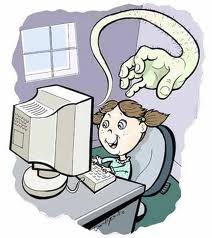 Διαδικτυακή αποπλάνηση  (Grooming)
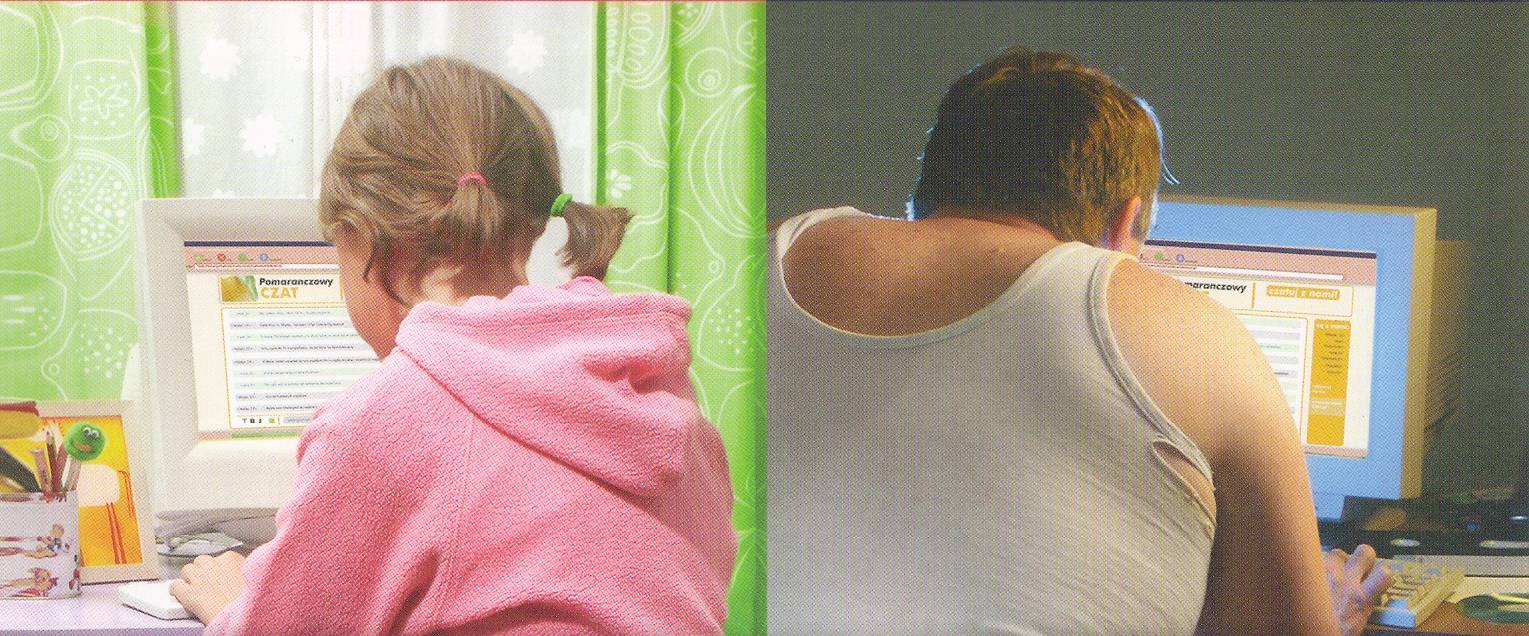 Συνάντηση με αγνώστους από το διαδίκτυο
Εκμετάλλευση-κακοποίηση σε μια πιθανή συνάντηση στο φυσικό κόσμο


Πρώτος στόχος: να κατακτηθεί η εμπιστοσύνη

Κύριος στόχος: να συμφωνηθεί συνάντηση με τον έφηβο
Διαδικτυακή αποπλάνηση - Grooming
Σημάδια διαδικτυακής αποπλάνησης

Κάποιος άγνωστος δείχνει ενδιαφέρον για σένα και επιδιώκει συνάντηση μαζί σου 


Σου στέλνει φωτογραφίες κι επιμένει                                                   να του στείλεις κι εσύ δικές σου


Μεταφέρει το θέμα της συνομιλίας σας                                            σε σεξουαλικό

Τονίζει ότι μπορείς να τον εμπιστευτείς αν αντιμετωπίζεις κάποιο πρόβλημα
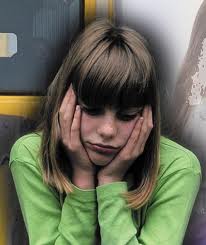 Ωστόσο, καλό θα ήταν να…
Μην αποκαλύπτετε προσωπικά στοιχεία στο διαδίκτυο

Μη συναντάτε αγνώστους που έχετε επικοινωνήσει μαζί τους μόνο διαδικτυακά

Μην ανέχεστε μηνύματα με προσβλητικό ή απειλητικό περιεχόμενο μέσω του διαδικτύου.

Συζητήστε με γονείς ή δασκάλους σας

Μην εμπιστεύεστε οποιαδήποτε πληροφορία ή δραστηριότητα του διαδικτύου χωρίς σκέψη και χωρίς να την ελέγχετε
Μην αφήνεις κανέναν να σε κάνει να νιώθεις άσχημα…
Αντέδρασε με ψυχραιμία
Μην ανταποδίδεις την κακή συμπεριφορά εκτός και αν χρειαστεί να αμυνθείς
Μην απομονώνεσαι- δεν είσαι μόνος
Μην αδιαφορείς γι’ αυτό που συμβαίνει στον διπλανό σου
Συζήτησε με φίλους
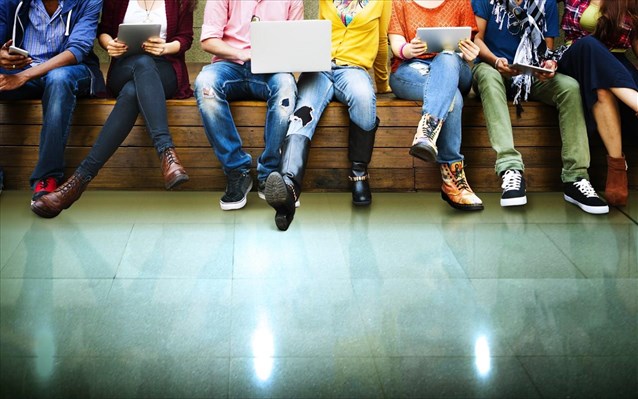 Συζήτησε με ενήλικες που εμπιστεύεσαι
Κάνε την αυτοκριτική σου, ενισχύοντας τα θετικά σου σημεία και βελτιώνοντας τις αδυναμίες σου
Η διαδικασία αυτοκριτικής- αυτοβελτίωσης είναι σημαντική και οδηγεί πάντα σε πρόοδο και αίσθημα ικανοποίησης
Μην απογοητεύεσαι
Σεβάσου τον εαυτό σου και τους γύρω σου
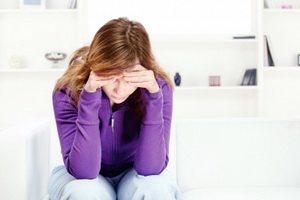 Εάν εσύ έχεις φερθεί άσχημα σε κάποιον…
Κάνε την αυτοκριτική σου
Ζήτησε συγγνώμη
Μην κάνεις ό,τι δεν θα ήθελες να σου κάνουν
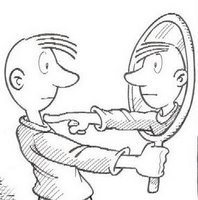 Βιωματική άσκηση
Ο Γιώργος και ο Σπύρος παίζουν ποδόσφαιρο. Ο Γιώργος κλοτσά την μπάλα πολύ δυνατά, χτυπάει στο δοκάρι και μετά η μπάλα πέφτει με δύναμη στο κεφάλι του Μάριου.


2.  Ο Μπάμπης καθημερινά περιμένει τον Τάσο έξω από το σχολείο, τον ακολουθεί έως το σπίτι, τον βρίζει και τον τρομοκρατεί.


3.  Η Ελένη κυνηγάει τον Αντώνη με μια αράχνη την οποία έβαλε σε ένα δοχείο. Δεν αντιλαμβάνεται ότι ο Αντώνης φοβάται.


4.  Ο Νίκος δανείστηκε το μολύβι της Δέσποινας, αλλά το έχασε.
Μαζί για την εφηβεία…..